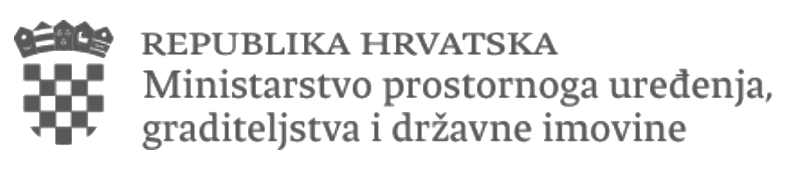 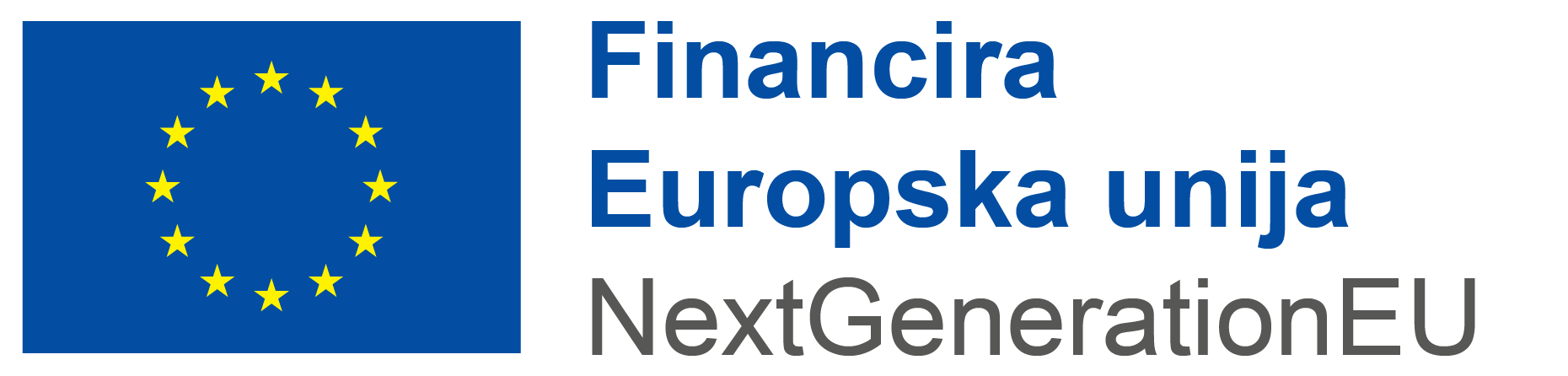 C6.1. R1-I2.01

ENERGETSKA OBNOVA 
VIŠESTAMBENIH ZGRADA OŠTEĆENIH U POTRESIMA
INFORMATIVNA RADIONICA
10:00 – 10:45
10:45 – 11:15
NAPOMENA


radionica je informativnog karaktera

svrha radionice nije davanje prethodnog mišljenja u vezi s prihvatljivošću prijavitelja, projekta, aktivnosti ili troškova

za službene odgovore upite slati putem segmenta „Pitanja i odgovori” unutar sustava fondovieu
Poziv za EO VSZ POTRES MPGI
Provedba Ugovora FZOEU
11:15 – 11:30
11:30 – 12:00
Stručna podrška FZOEU
Pitanja i odgovori
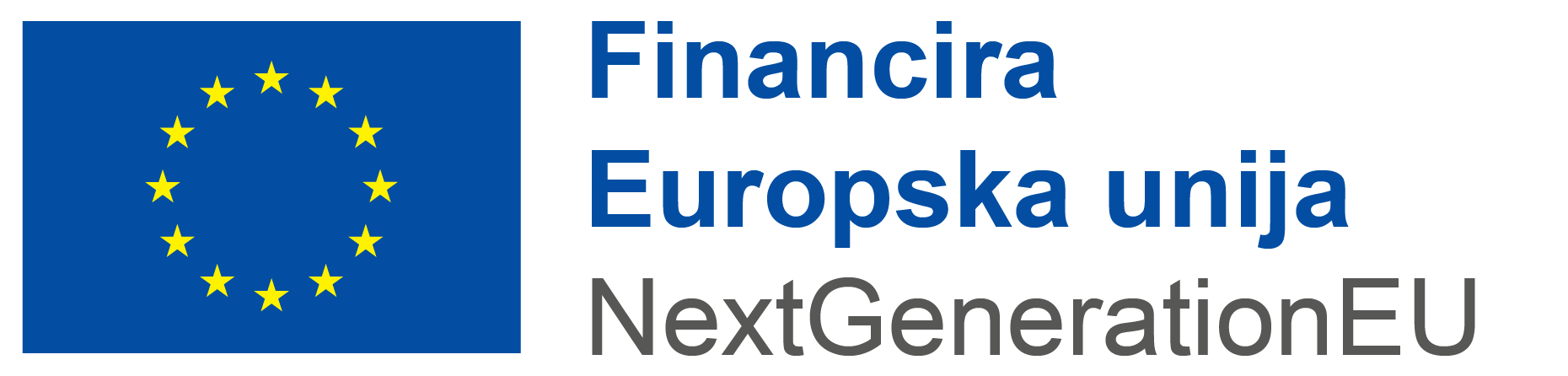 Lipanj 2023.
NACIONALNI PLAN OPORAVKA I OTPORNOSTI 2021. - 2026. (NPOO)
27.000.000,00 €
Inicijativa: Obnova zgrada
Dekarbonizacija
 zgrada
Obnova zgrada oštećenih u potresu s energetskom obnovom
Tijelo nadležno za komponentu/inicijativu
PT
FZOEU
NT
MPGI
EO
VSZ
POTRES
C6.1. R1-I2
C6.1. R1
NPOO
MPGI
6.
TR
ARPA
KT
MFIN
764 mil € 
kroz tri vezane investicije
789 mil €
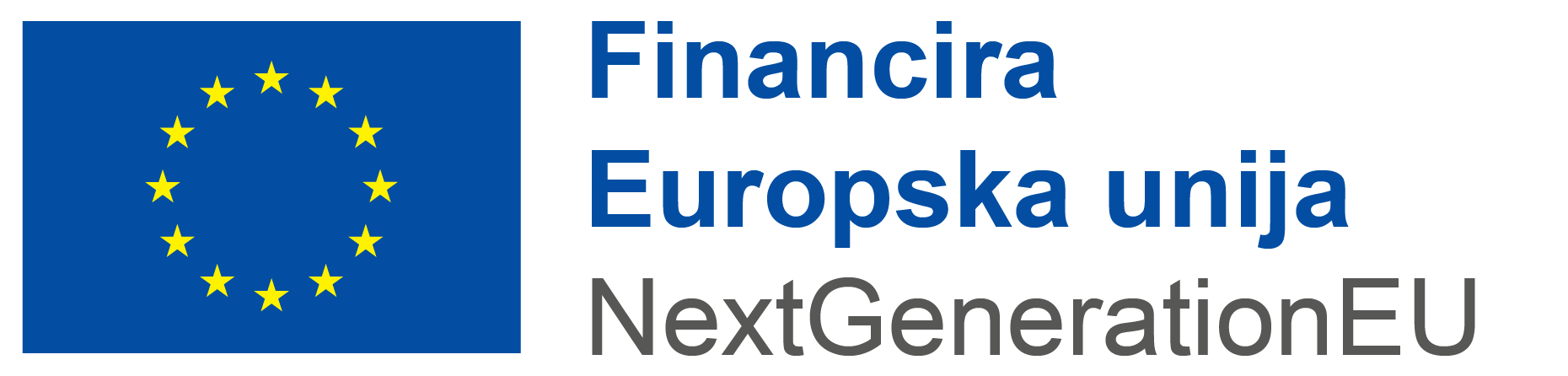 Lipanj 2023.
PROVEDBA POZIVA
https://fondovieu.gov.hr

https://mpgi.gov.hr
ONLINE - 
eNPOO
privremeni modalitet
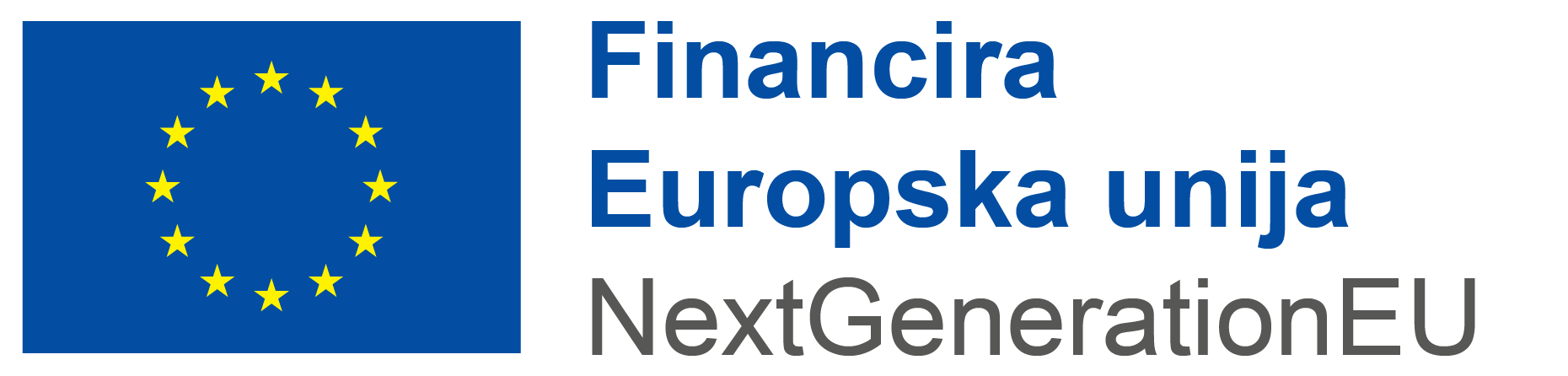 Lipanj 2023.
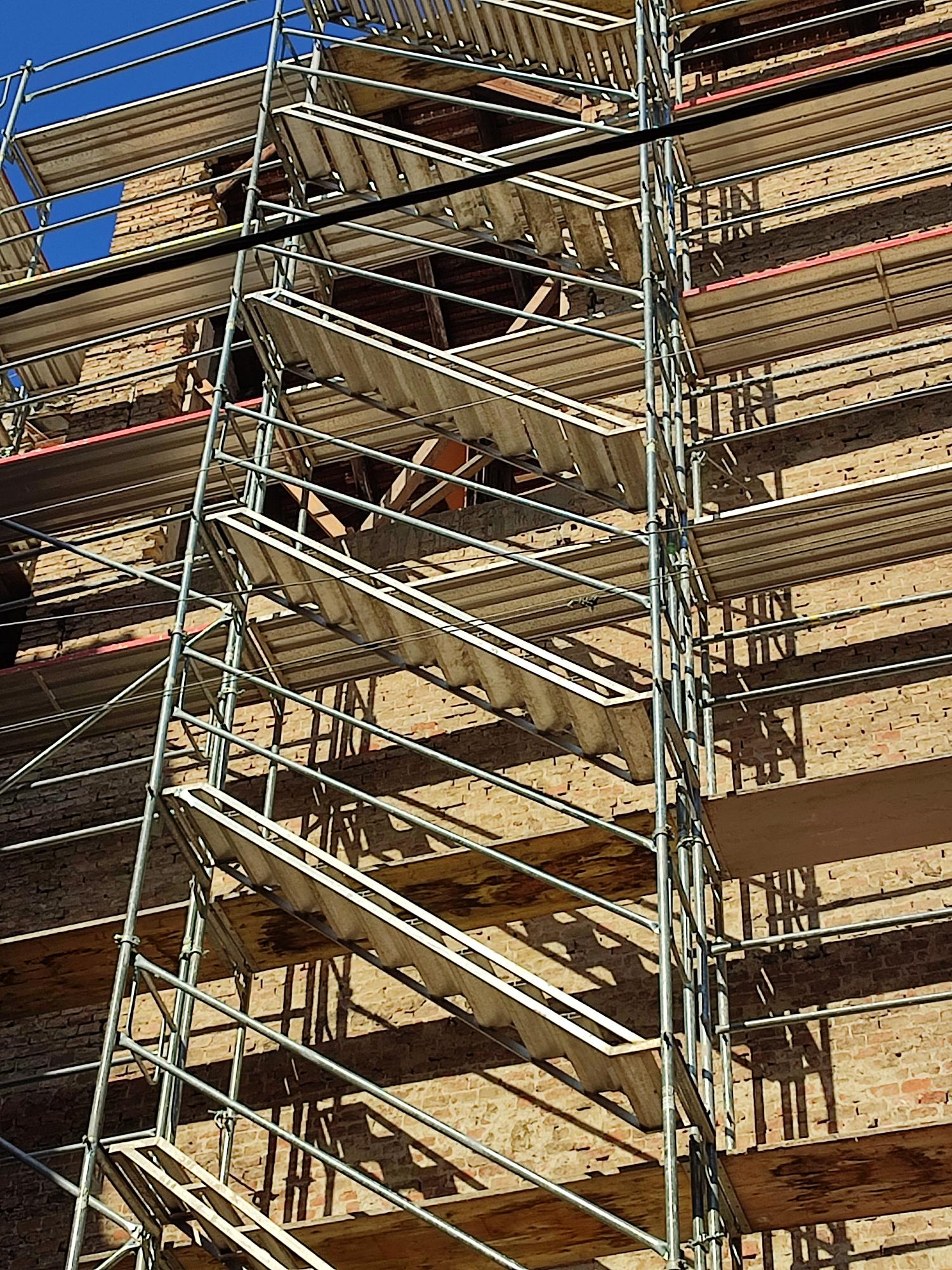 POZIV: ENERGETSKA OBNOVA VIŠESTAMBENIH ZGRADA 
OŠTEĆENIH U POTRESIMA
Pozivom će se sufinancirati:

izrada projektne dokumentacije i 

energetska obnova višestambenih zgrada oštećenih u potresima 22. ožujka te 28. i 29. prosinca 2020. godine na području: 

Grada Zagreba, 
Krapinsko-zagorske županije, 
Zagrebačke županije, 
Sisačko-moslavačke županije 
Karlovačke županije
SLIKA
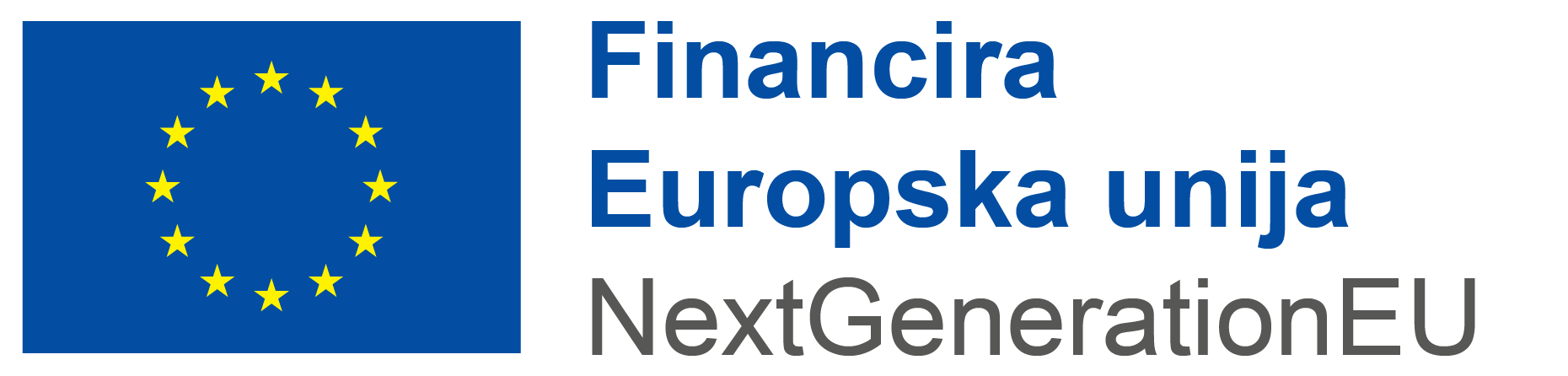 SVRHA (CILJ) POZIVA
SVRHA POZIVA
Ušteda godišnje primarne energije (Eprim) od najmanje 30% na razini pojedinačne zgrade koja je upisana u Registar kulturnih dobara RH
Dekarbonizacija zgrada
Ušteda godišnje potrebne toplinske energije za grijanje (QH,nd) od najmanje 50% na razini pojedinačne zgrade
POKAZATELJI POZIVA
Smanjenje godišnje primarne energije Eprim (doprinos)
kWh/god
Povećanje udjela energije iz obnovljivih izvora u godišnjoj isporučenoj energiji
%
C.6.1. R1-I2-T356 Energetska obnova i obnova nakon potresa za višestambene zgrade oštećene u potresu
m2
samo ako se uvodi OIE
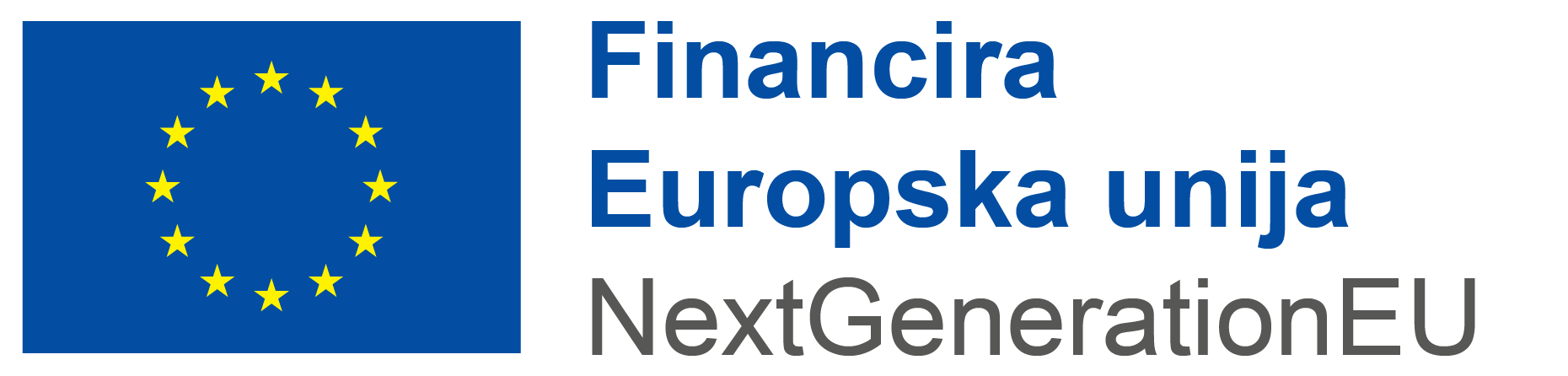 Lipanj 2023.
DEFINICIJA VIŠESTAMBENE ZGRADE I
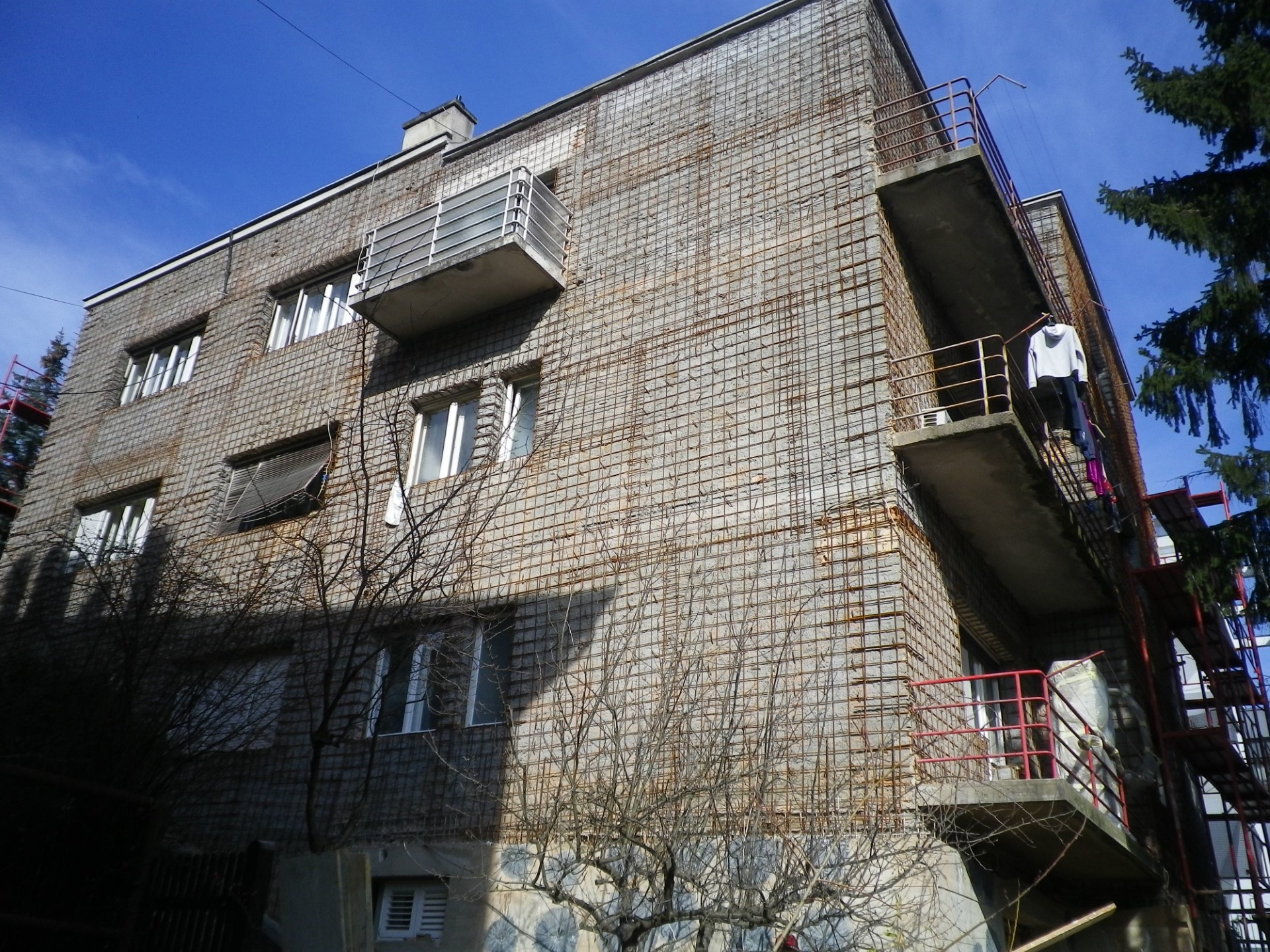 U smislu ovog Poziva višestambena zgrada je ona koja kumulativno ispunjava sljedeće uvjete:

najmanje 66% ukupne korisne površine iste koristi se za stanovanje

ima tri (3) ili više stambenih jedinica

njome upravlja upravitelj zgrade

predmet ili obuhvat projektnog prijedloga je ono što je predmet upravnog akta kojim se definira obnova

nema više od 25% nadzemne građevinske (bruto) površine negrijano

oštećena je u potresima na području Grada Zagreba, Krapinsko-zagorske županije, Zagrebačke županije, Sisačko-moslavačke županije i Karlovačke županije-označene su sljedećim kategorijama uporabljivosti (naljepnicama) - U2, PN1, PN2, N1 i N2

 postojeća je sukladno važećem Zakonu o gradnji i važećem Zakonu o obnovi zgrada oštećenih potresom
SLIKA
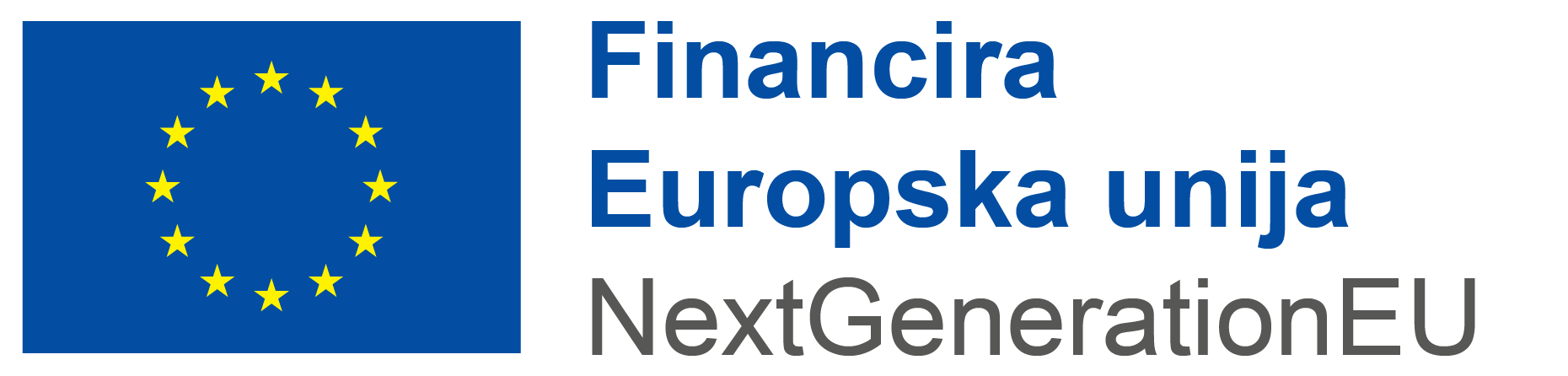 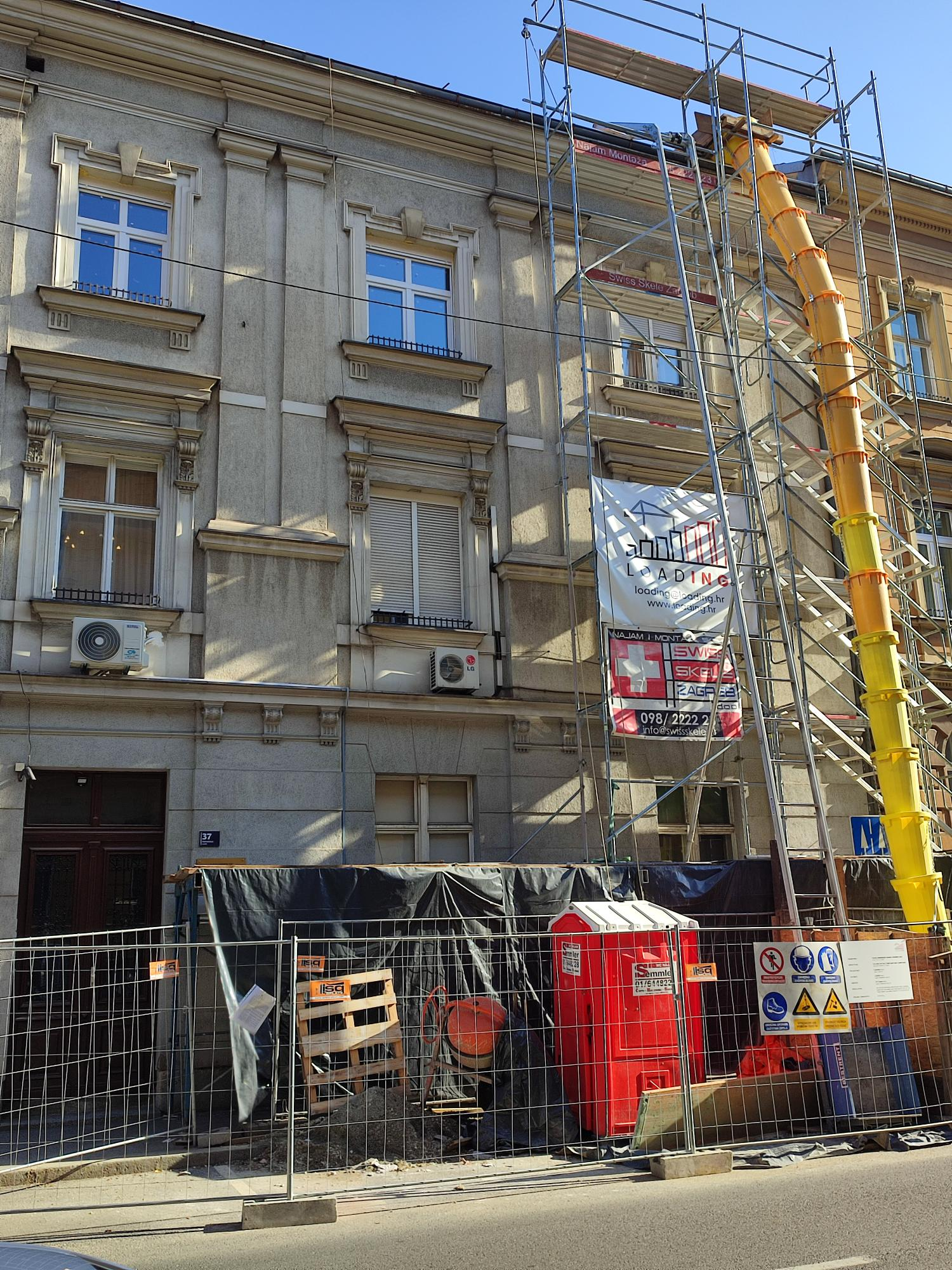 DEFINICIJA VIŠESTAMBENE ZGRADE II
U smislu ovog Poziva višestambena zgrada može biti i definirana sukladno važećem Zakonu o obnovi zgrada oštećenih potresom na području Grada Zagreba, Krapinsko-zagorske županije, Zagrebačke županije, Sisačko-moslavačke županije i Karlovačke županije:

zgrada namijenjena stanovanju

sastoji se od najmanje četiri stana

predmet ili obuhvat projektnog prijedloga je ono što je predmet upravnog akta kojim se definira obnova

oštećena je u potresima na području Grada Zagreba, Krapinsko-zagorske županije, Zagrebačke županije, Sisačko-moslavačke županije i Karlovačke županije-označene su sljedećim kategorijama uporabljivosti (naljepnicama) - U2, PN1, PN2, N1 i N2

 postojeća je sukladno važećem Zakonu o gradnji i važećem Zakonu o obnovi zgrada oštećenih potresom
SLIKA
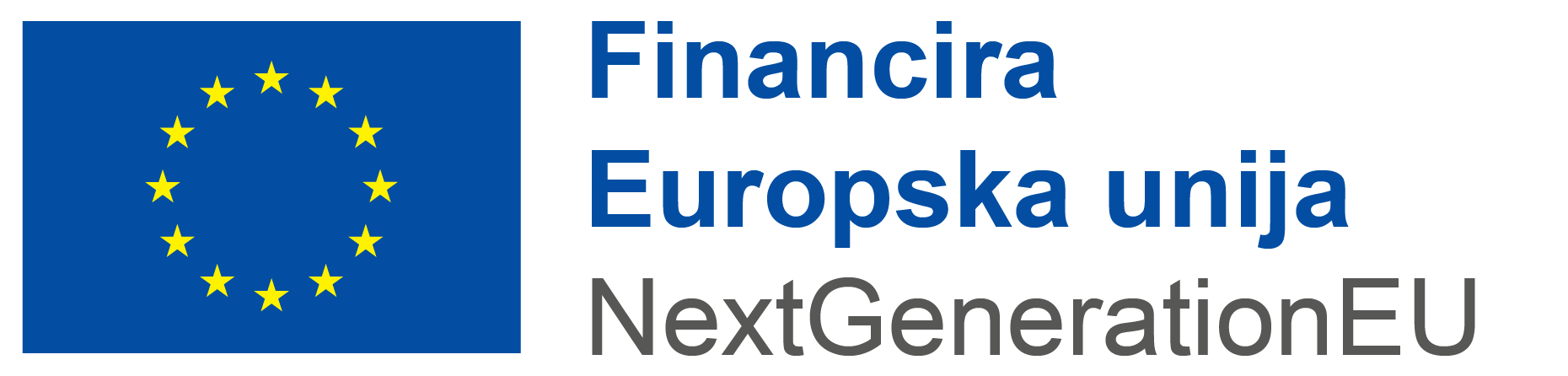 PRIHVATLJIVI PRIJAVITELJI
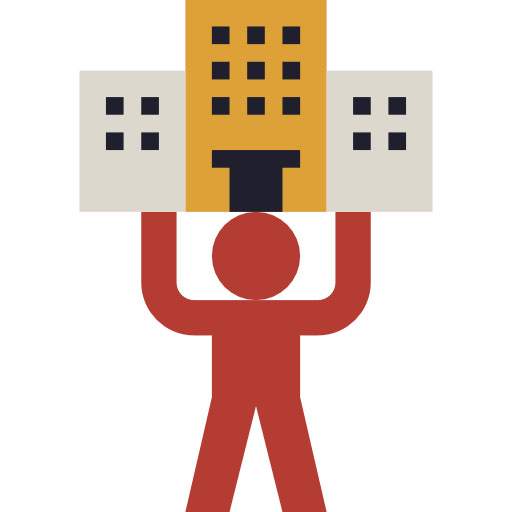 ovlašteni predstavnik suvlasnika zgrade (predstavnik suvlasnika) u ime i za račun suvlasnika višestambene zgrade

upravitelj zgrade (upravitelj) u ime i za račun suvlasnika višestambene zgrade
SLIK
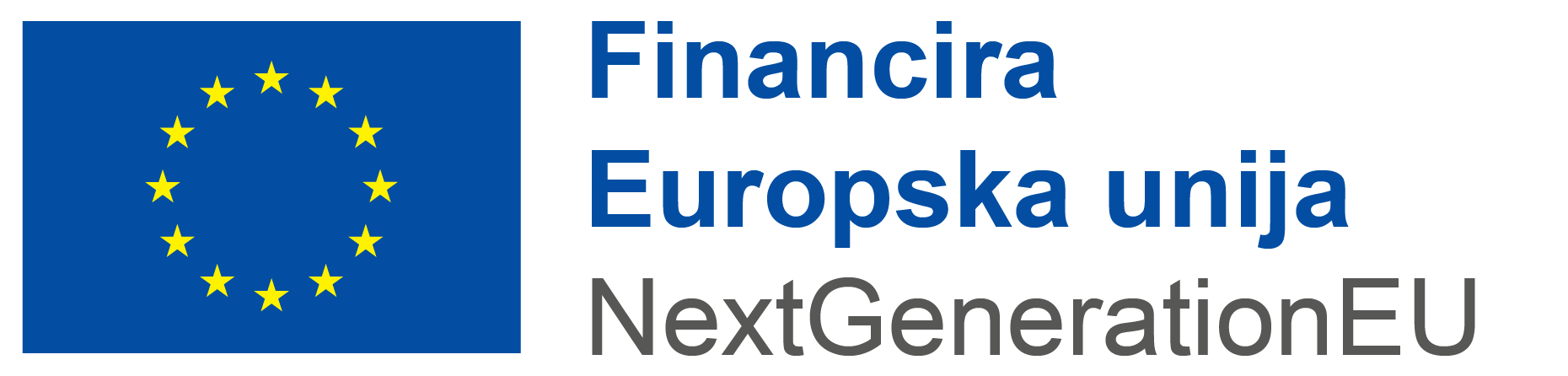 KRITERIJI PRIHVATLJIVOSTI PROJEKTA
OPĆI KRITERIJI PRIHVATLJIVOSTI
Projekt je u skladu s ciljevima i pokazateljima NPOO, inicijativom 6. Obnova zgrada, investicijom C6.1. R1-I2 Obnova zgrada oštećenih u potresu s energetskom obnovom te odgovara predmetu i svrsi Poziva
Projekt se provodi u potpunosti na teritoriju Republike Hrvatske
Aktivnosti projekta su u skladu s prihvatljivim aktivnostima ovog Poziva. 
VSZ kategorije uporabljivosti PN1, PN2, N1 i N2 ne provode sveobuhvatnu obnovu.
Projekt je u skladu s nacionalnim propisima i propisima EU, uvažavajući pravila o državnim potporama/potporama male vrijednosti  te druga pravila i zahtjeve
Projekt je u skladu s Programom dodjele     de minimis potpora za energetsku obnovu višestambenih zgrada oštećenih u potresima
Projekt u trenutku podnošenja projektnog prijedloga nije fizički niti financijski završen
Projekt se, na način opisan u projektnom prijedlogu, ne bi mogao provesti bez potpore iz Mehanizma za oporavak i otpornost
Projekt poštuje načelo nekumulativnosti i izbjegavanja dvostrukog financiranja
Projekt je u skladu s horizontalnim politikama EU o održivome razvoju, pristupačnosti za osobe s invaliditetom, ravnopravnosti spolova i nediskriminaciji
Projekt je spreman za početak provedbe aktivnosti projekta i njihov završetak u skladu s planom aktivnosti navedenim u Prijavnom obrascu
Iznos traženih bespovratnih sredstava za projekt u okviru je propisanog najnižeg i najvišeg dopuštenog iznosa bespovratnih sredstava za financiranje prihvatljivih izdataka
Prijavitelj se obvezuje osigurati financijsku konstrukciju dostatnu za financiranje vlastitog učešća
Prijavitelj se obvezuje osigurati trajnost operacije
Prijavitelj je imenovao voditelja projekta
Projekt je u skladu s načelom nenanošenja bitne štete 
(Do no significant harm – DNSH)
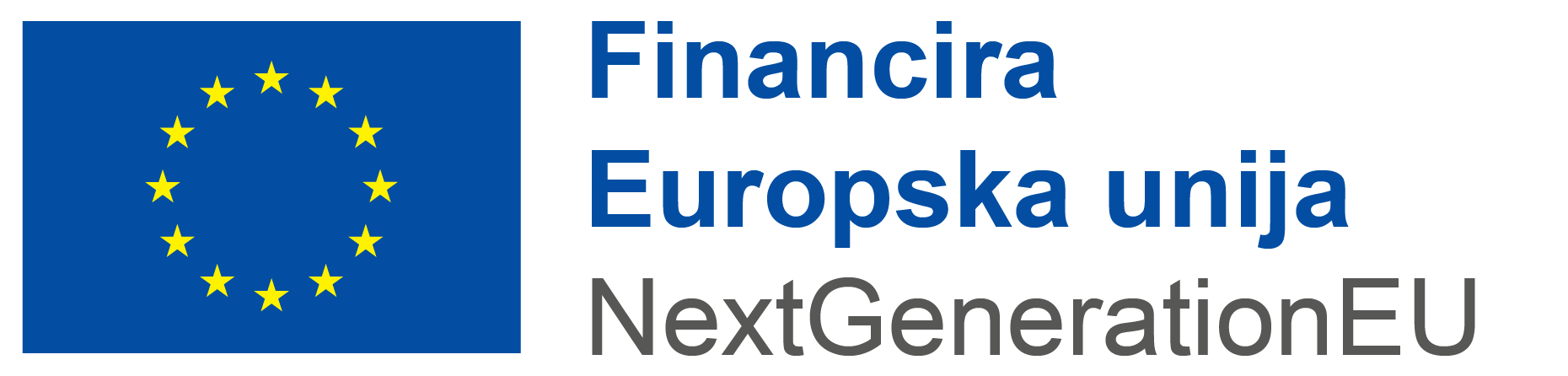 obaveze prijavitelja
kriteriji za projekt
Lipanj 2023.
KRITERIJI PRIHVATLJIVOSTI PROJEKTA
SEKTORSKI SPECIFIČNI KRITERIJI PRIHVATLJIVOSTI
Priložena Izjava kojom se potvrđuje da se ne ostvaruje, niti će se u 3 godine nakon završetka projekta ostvarivati prava na zajamčenu tarifu za mjere OIE
Predmet projektnog prijedloga je višestambena zgrada sukladno definiranom u Pozivu
Energetska obnova će rezultirati uštedom od najmanje 50% QH,nd ili 30% Eprim u slučaju zgrada upisanih u Registar kulturnih dobara RH
Predmet projektnog prijedloga je VSZ oštećena u potresu 22. ožujka 2020. i/ili 28. i 29. prosinca 2020. na području određenih 5 županija
Priložena Izjava o obaveznoj provedbi obnove od potresa prije završetka izvođenja radova energetske obnove
Priložen glavni projekt energetske obnove VSZ, iskaznica energetskih svojstava, troškovnik i ostala projektna dokumentacija
Priloženo Izvješće o energetskom pregledu VSZ, kao i važeći energetski certifikat
Prijavitelj se obvezao osigurati stručni nadzor nad izvođenjem radova energetske obnove
Prijavitelj se obvezao provesti energetski pregled zgrade nakon EO zgrade, priložiti izvješće o energetskom pregledu i energetski certifikat
Priložen zadnji važeći akt koji dokazuje da je VSZ, koja je predmet projekta energetske obnove, postojeća
Priložen akt za građenje, odobrenja, suglasnosti i posebne uvjete građenja (ako je primjenjivo)
Natpolovična većina suvlasnika zgrade (koja se računa po suvlasničkim dijelovima) je suglasna s obavljanjem radova EO
Prijavitelj se obvezao otvoriti poseban račun za VSZ oštećene u potresu za provedbu projekta do trenutka potpisivanja Ugovora
Priložena izjava je li za izvođenje radova EO potrebno ishoditi akt za građenje, odobrenja, suglasnosti i posebne uvjete građenja
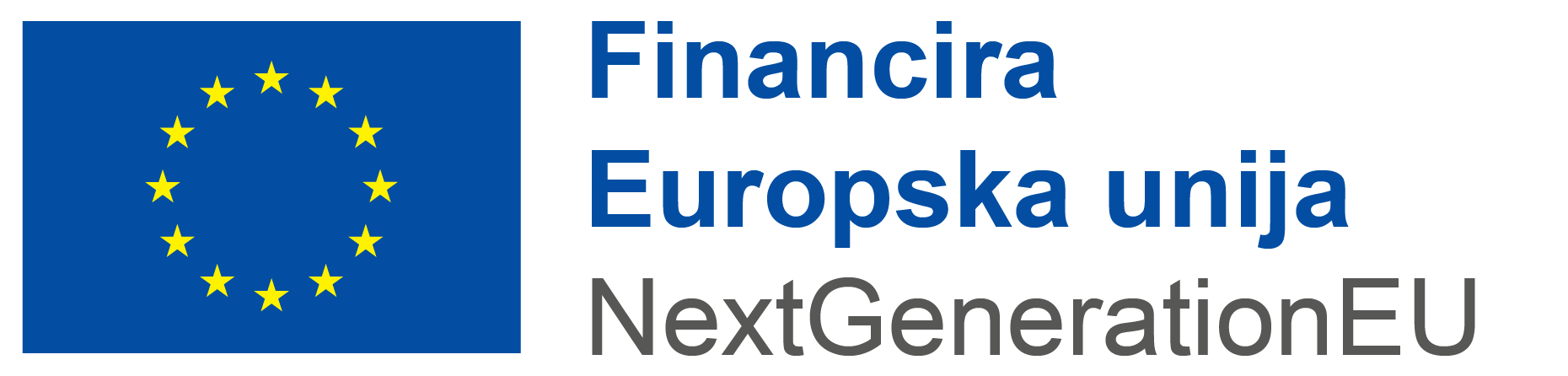 obaveze prijavitelja
obavezna dokumentacija
kriteriji za VSZ
Lipanj 2023.
KRITERIJI ZA ISKLJUČENJE PRIJAVITELJA
Nije prihvatljiv po obliku pravne osobnosti
Prijavitelj je u teškoćama
Prijavitelj nema poslovnu jedinicu ili podružnicu u RH
Potpora proglašena protuzakonitom i nespojivom s unutarnjim tržištem te je zatražen povrat sredstava
Pravomoćno osuđen za: sudjelovanje u zločinačkoj organizaciji / terorizam / pranje novca ili financiranje terorizma / dječji rad ili druge oblike trgovanja ljudima / korupciju / prijevaru
Prijavitelj proglašen krivim zbog teškog profesionalnog propusta
Prijavitelj je znao ili morao znati da je u sukobu interesa u postupku dodjele bespovratnih sredstava
Utvrđeno teško kršenje ugovora
Nije izvršen povrat sredstava
Dostavljeni lažni podatci 
pri dostavi dokumenata
Nije izvršena isplata plaća zaposlenicima, plaćanje doprinosa za financiranje obveznih osiguranja (osobito zdravstveno ili mirovinsko) ili plaćanje poreza u skladu s propisima
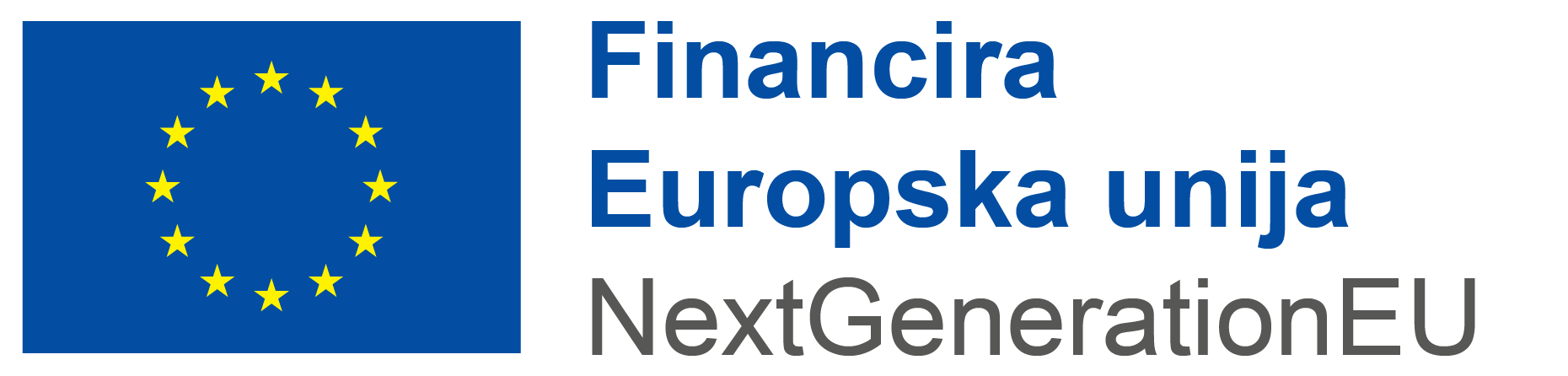 Lipanj 2023.
PRIHVATLJIVE KATEGORIJE UPORABLJIVOSTI ZGRADA ZA SUFINANCIRANJE U SKLOPU OVOG POZIVA
U okviru  Poziva za sufinanciranje su prihvatljive postojeće višestambene zgrade sljedećih kategorija uporabljivosti: U2, PN1, PN2, N1, N2

koje su već provele hitne sanacije odnosno nekonstrukcijsku ili konstrukcijsku obnovu te planiraju provesti i energetsku obnovu. 

koje tek planiraju provesti konstrukcijsku i/ili nekonstrukcijsku obnovu po važećem Zakonu o obnovi a planiraju provesti i energetsku obnovu.

istovremena provedba konstrukcijske i/ili nekonstrukcijske obnove s energetskom obnovom.
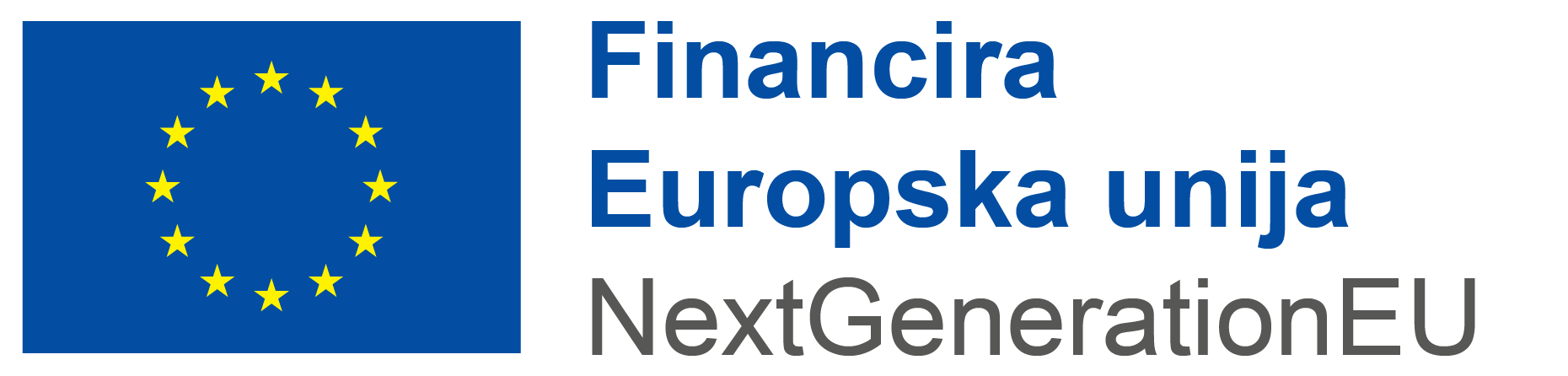 Lipanj 2023.
KATEGORIJE UPORABLJIVOSTI
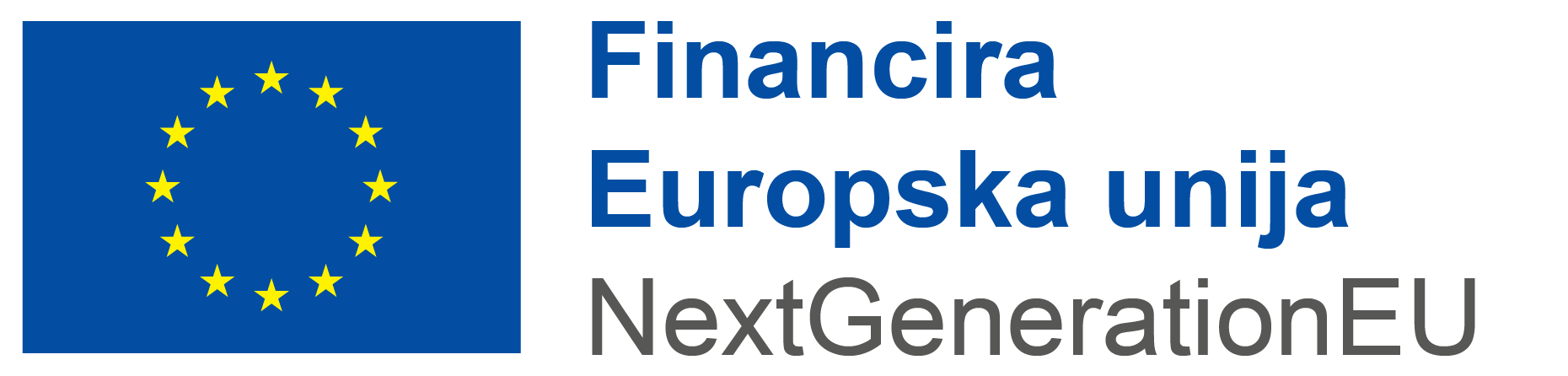 Lipanj 2023.
KATEGORIJE OBNOVE
zgrade upisane u registar   kulturnih 
dobara: ušteda na godišnjoj razini od min
30% Eprim
INTEGRALNA ENERGETSKA 
OBNOVA
DUBINSKA
OBNOVA
SVEOBUHVATNA
OBNOVA
obuhvaća optimalne mjere unaprjeđenja postojećeg stanja zgrade

osim mjera energetske obnove zgrade uključuje i mjere poput:

povećanja sigurnosti u slučaju požara
mjere za osiguravanje zdravih unutarnjih klimatskih uvjeta
mjere za unaprjeđenje ispunjavanja temeljnog zahtjeva mehaničke otpornosti i stabilnosti zgrade
druge mjere kojima se unaprjeđuje ispunjavanje temeljnih zahtjeva za građevinu
obavezno uključuje barem jednu mjeru na ovojnici zgrade

rezultira uštedom godišnje potrebne toplinske energije za grijanje (QH,nd) od najmanje 50% u odnosu na stanje prije obnove
mjere energetske učinkovitosti na ovojnici i tehničkim sustavima

rezultira uštedom godišnje potrebne toplinske energije za grijanje (QH,nd) i primarne energije (Eprim) na godišnjoj razini od najmanje 50% u odnosu na stanje prije obnove
samo za višestambene 
zgrade kategorije uporabljivosti 
U2
obavezno povećanje potresne otpornosti zgrade od najmanje 10% iznad postojeće
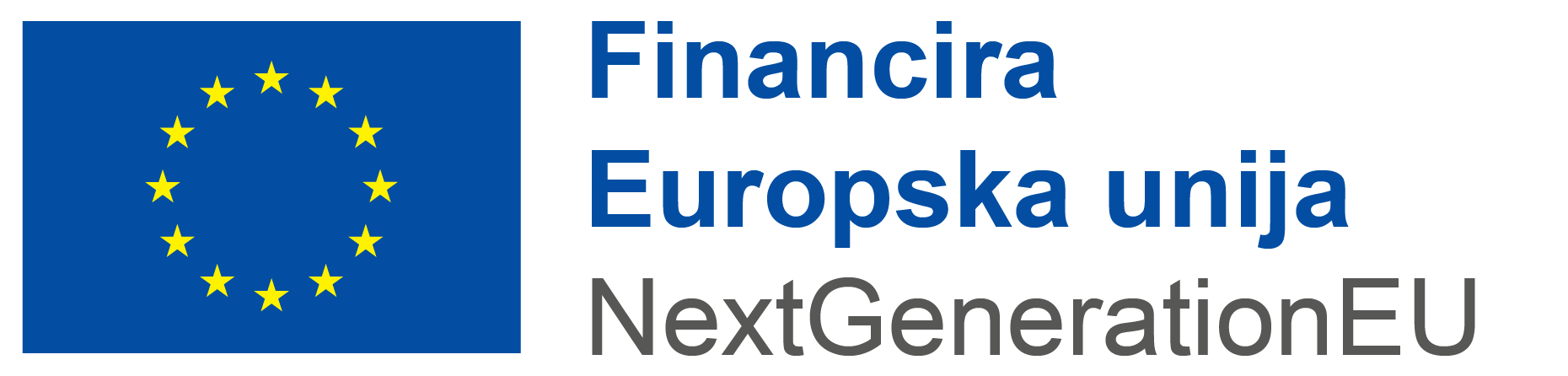 Lipanj 2023.
PRIHVATLJIVOST TROŠKOVA U KONTEKSTU OBNOVE OD POTRESA (1)
Troškovi projekta energetske obnove višestambene zgrade prihvatljivi su isključivo pod uvjetom da je prije završnog plaćanja provedena obnova od potresa na istoj zgradi. 

Troškove projekta energetske obnove višestambene zgrade koja nije obnovljena od potresa PT će proglasiti u cijelosti neprihvatljivima te će njihovo sufinanciranje snositi korisnik sredstava. 

Za dokazivanje izvršenja obnove od potresa bit će potrebno dostaviti završno izvješće nadzornog inženjera u obnovi i pisanu izjavu izvođača o izvedenim radovima i uvjetima održavanja.
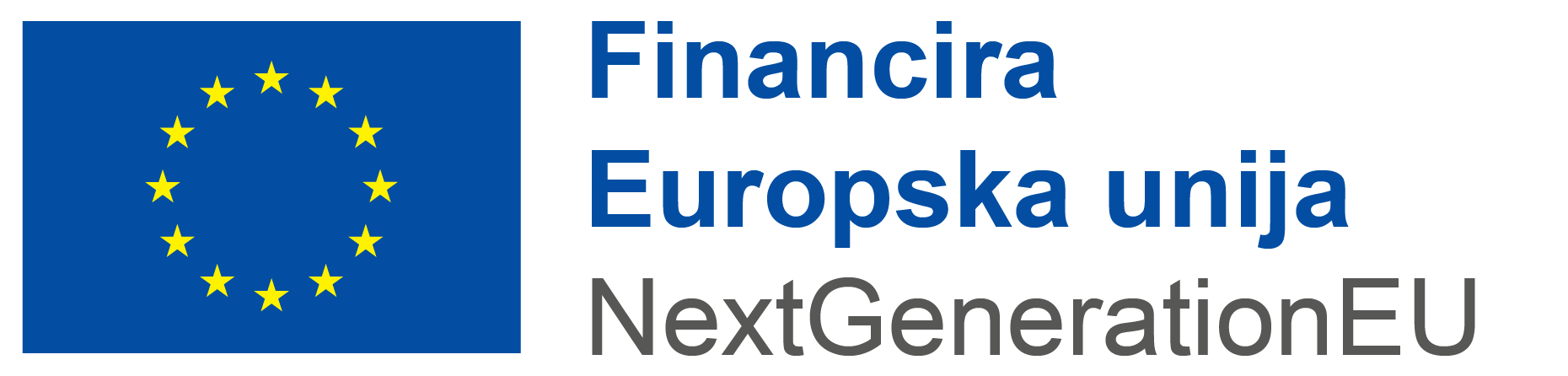 Lipanj 2023.
PRIHVATLJIVOST TROŠKOVA U KONTEKSTU OBNOVE OD POTRESA (2)
Troškovi energetske obnove višestambene zgrade kategorije uporabljivosti PN1, PN2, N1 i N2 koje su se prijavile za  integralnu energetsku ili dubinsku obnovu  prihvatljivi su isključivo pod uvjetom da je prije završnog plaćanja provedena obnova od potresa na istoj zgradi na način da je izvršeno pojačanje ili popravak konstrukcije.
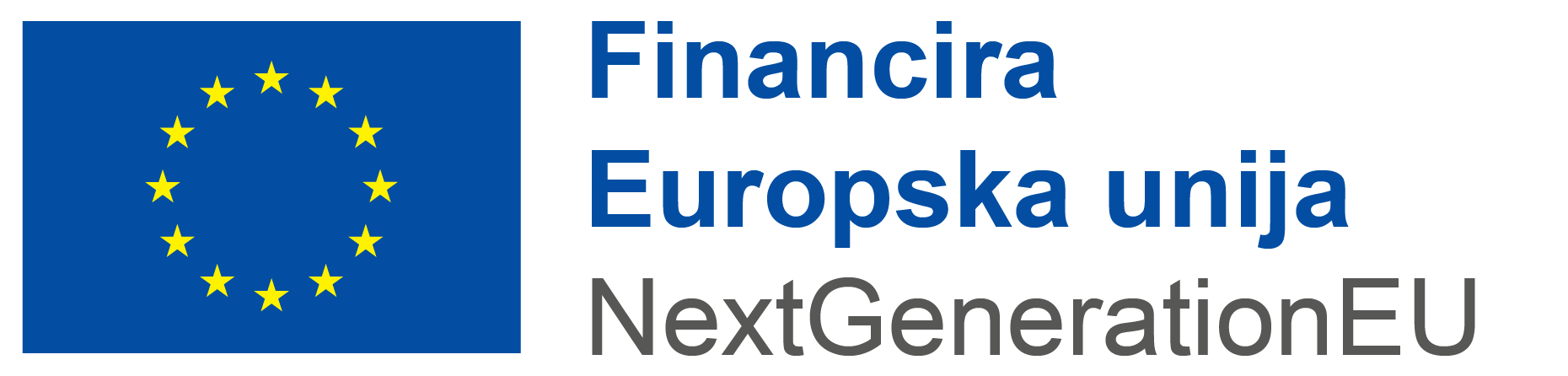 Lipanj 2023.
PRIHVATLJIVOST TROŠKOVA U KONTEKSTU OBNOVE OD POTRESA (3)
Troškovi energetske obnove VSZ  kategorije uporabljivosti U2 koje su se prijavile za  integralnu energetsku  ili dubinsku obnovu prihvatljivi su isključivo pod uvjetom da je prije završnog plaćanja provedena obnova od potresa na istoj zgradi na način da je izvršena nekonstrukcijska obnova (odnosno mjere hitnih intervencija).

Troškovi energetske obnove VSZ kategorije uporabljivosti U2 koje su se prijavile za  sveobuhvatnu obnovu prihvatljivi su isključivo pod uvjetom da je prije završnog plaćanja provedena obnova od potresa na istoj zgradi na način da je izvršeno pojačanje ili popravak konstrukcije radi povećanja potresne otpornosti zgrade kojom se podiže razina nosivosti za min. 10% iznad razine propisane važećim Tehničkim propisom za građevinske konstrukcije.
U kontekstu ovog Poziva značenje radova na obnovi od potresa je definirano važećim Zakonom o obnovi zgrada oštećenih potresom na području Grada Zagreba, Krapinsko-zagorske županije, Zagrebačke županije, Sisačko-moslavačke županije i Karlovačke županije u čl. 4. st. (1)  kao:

e) pojačanje konstrukcije je izvođenje radova pojačanja potresom oštećene građevinske konstrukcije zgrade kojima se postiže povećanje mehaničke otpornosti i stabilnosti zgrade u odnosu na potresno djelovanje u skladu s Tehničkim propisom

f) popravak konstrukcije je izvođenje radova popravka i pojačanja potresom oštećene građevinske konstrukcije zgrade kojima se postiže mehanička otpornost i stabilnost zgrade na potresno djelovanje u skladu s Tehničkim propisom

g) popravak nekonstrukcijskih elemenata je popravak ili zamjena nekonstrukcijskih elemenata zgrade (pokrova, zabata, parapeta, pregradnih zidova, dimnjaka, dizala i dr. određenih Tehničkim propisom)

(2) Značenje pojmova iz stavka 1. ovoga članka te njihov sadržaj i tehničke elemente sadržaja u određenim slučajevima može se
odrediti i programima mjera. (https://narodne-novine.nn.hr/clanci/sluzbeni/2023_03_28_473.html)
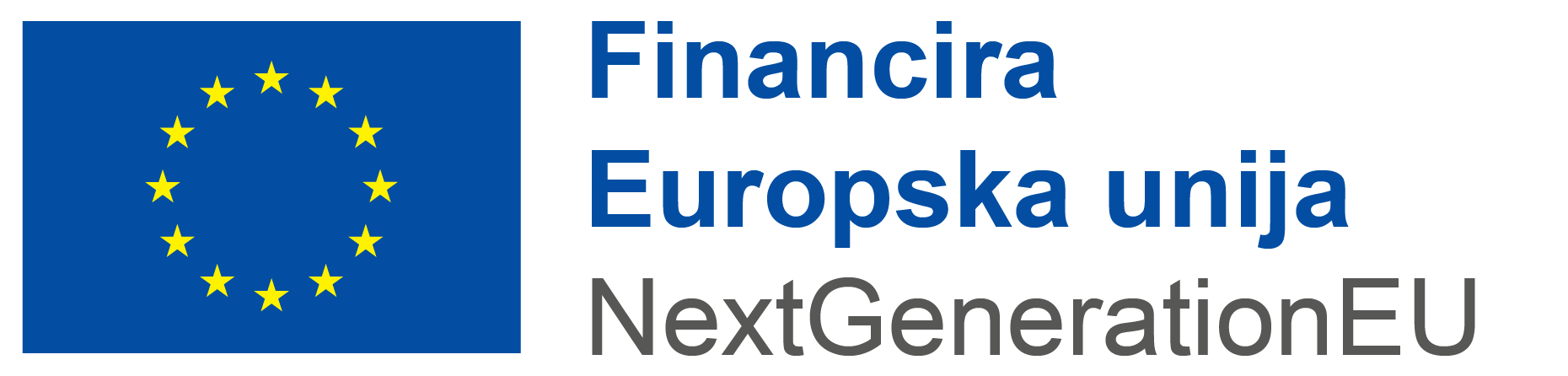 Lipanj 2023.
PROGRAM DODJELE POTPORA DE MINIMIS
GOSPODARSKA DJELATNOST
KORISNIK DE MINIMIS POTPORE - SUVLASNIK VSZ KOJI OBAVLJA GOSPODARSKU DJELATNOST
NE SMATRA SE GOSPODARSKOM DJELATNOŠĆU
OBVEZE PRILIKOM PRIJAVE NA POZIV
najam suvlasničkog dijela za čije se korištenje plaća slobodno ugovorena najamnina

poslovni prostori koji se daju u zakup sukladno Zakonu o zakupu i kupoprodaji poslovnog prostora

suvlasnički dijelovi u kojima se obavlja gospodarska djelatnost
priložiti Ažurirani popis suvlasnika koji uključuje i podatak (identifikaciju) o tome obavlja li suvlasnik gospodarsku djelatnost u višestambenoj zgradi koja je predmet energetske obnove

priložiti Izjavu o korištenim potporama male vrijednosti popunjenu od strane svakog pojedinačnog suvlasnika zgrade koji u višestambenoj zgradi koja je predmet projektnog prijedloga obavlja gospodarsku djelatnost
iznajmljuje svoj suvlasnički udio u višestambenoj zgradi, tj. ima sklopljen Ugovor o najmu stana, Ugovor o zakupu poslovnog prostora i sl., a kojim ostvaruje financijsku korist 

u višestambenoj zgradi obavlja gospodarsku djelatnost
najam suvlasničkog dijela za čije se korištenje plaća zaštićena najamnina

poslovni prostori koji se dodjeljuju na korištenje za provođenje aktivnosti od interesa za opće dobro
pojedinačni 
korisnik potpore u predmetnoj fiskalnoj godini te tijekom prethodne dvije fiskalne godine može primiti najviše 
200.000,00 €
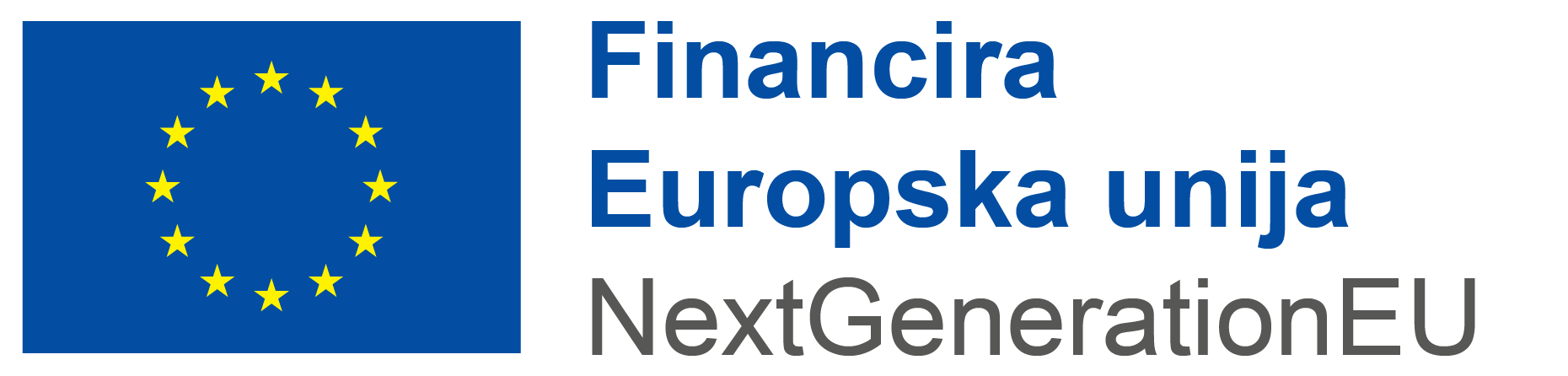 Lipanj 2023.
ALOKACIJA POZIVA TE INTENZITETI POTPORE S OBZIROM NA AKTIVNOSTI PROJEKTA
najviši iznos 
bespovratnih sredstava

4.500.000,00 €
najniži iznos 
bespovratnih sredstava

40.000,00 €
ukupna alokacija
27.000.000,00 €
II.1 ENERGETSKA OBNOVA
II.2 STRUČNI 
NADZOR
III. UPRAVLJANJE PROJEKTOM I ADMINISTRACIJA
I. IZRADA PROJEKTNE DOKUMENTACIJE
IV. PROMIDŽBA I VIDLJIVOST PROJEKTA
100%
100%
80%
100%
100%
nabava u skladu sa Zakonom o javnoj nabavi ili pravilima za NOJN
osiguranje vlastitog udjela sufinanciranja
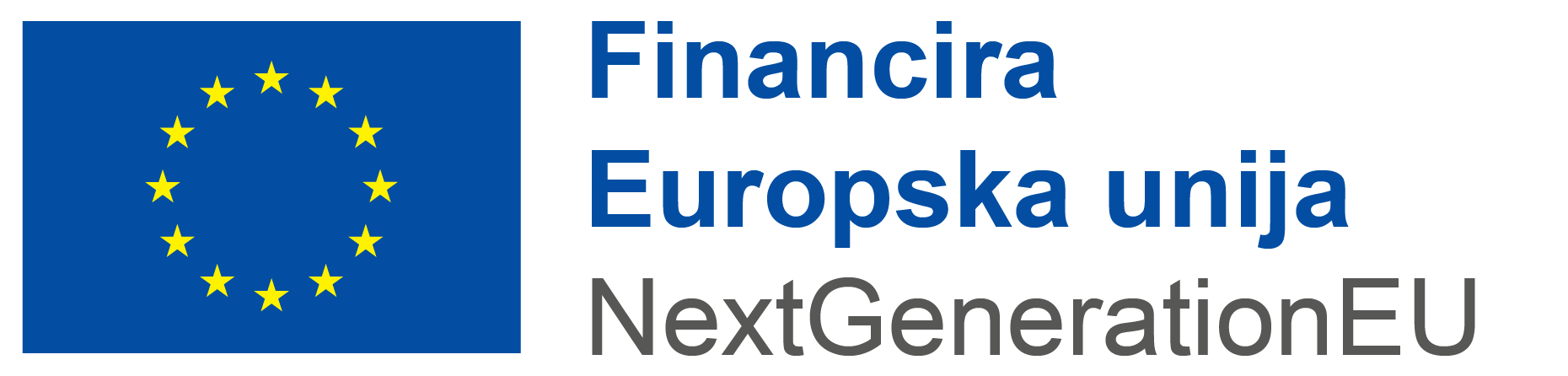 Lipanj 2023.
MAKSIMALNI IZNOSI PRIHVATLJIVIH TROŠKOVA 
PO AKTIVNOSTIMA/MJERAMA
IZRADA PROJEKTNE DOKUMENTACIJE
Energetski pregled i energetski certifikat prije obnove
Izrada glavnog projekta energetske obnove i ostale projektne dokumentacije
Energetski pregled i energetski certifikat nakon obnove
100%
100%
100%
100%
100%
100%
100%
100%
100%
2,00  €/m2 GBP-a
9,00  €/m2 GBP-a
1,50  €/m2 GBP-a
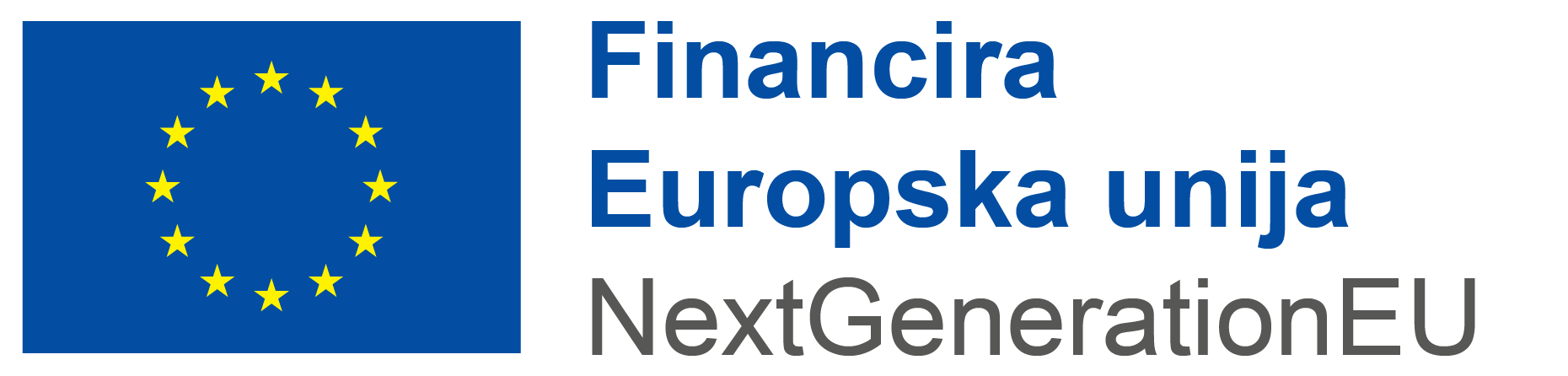 dubinska obnova
sveobuhvatna obnova
integralna obnova
Lipanj 2023.
MAKSIMALNI IZNOSI PRIHVATLJIVIH TROŠKOVA I 
BESPOVRATNIH SREDSTAVA PO AKTIVNOSTIMA/MJERAMA
ENERGETSKA OBNOVA
Provedba mjera
Stručni nadzor građenja/ Projektantski nadzor/ Koordinator zaštite na radu tijekom građenja
80%
80%
80%
100%
100%
100%
maksimalni prihvatljivi troškovi
437,50 €/m2 GBP-a
maksimalna bespovratna sredstva
30.000,00 €
maksimalni prihvatljivi troškovi
625,00 €/m2 GBP-a
maksimalni prihvatljivi troškovi
562,50 €/m2 GBP-a
ili
3% ukupne vrijednosti mjere Provedbe energetske obnove (radovi)
Izračun: Vrijednost provedbe mjere EO (radova) x 0,03
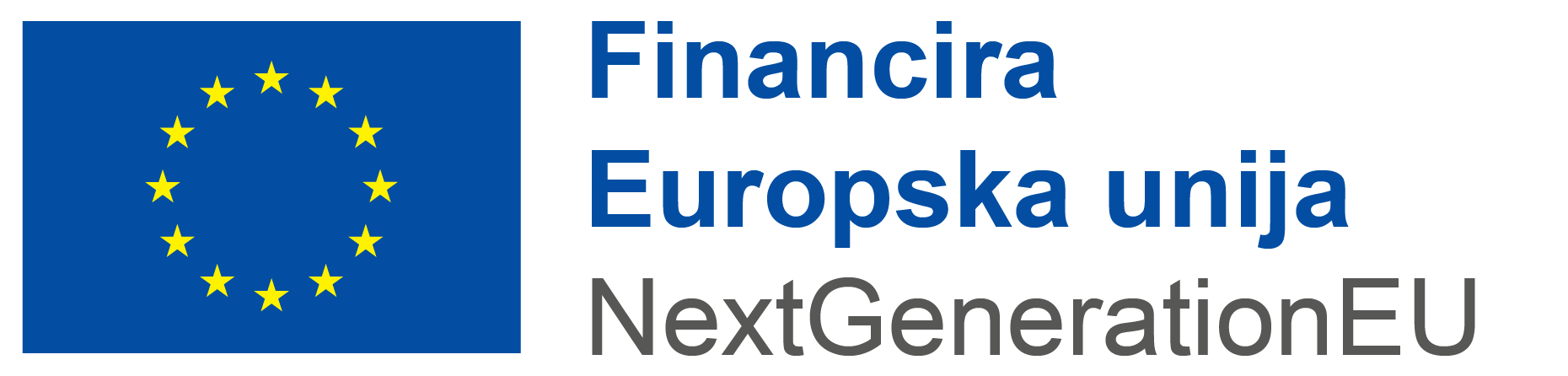 sveobuhvatna obnova
dubinska obnova
integralna obnova
Lipanj 2023.
MAKSIMALNI IZNOSI BESPOVRATNIH SREDSTAVA 
PO AKTIVNOSTIMA/MJERAMA
UPRAVLJANJE PROJEKTOM I ADMINISTRACIJA
100%
100%
100%
5.300,00 €
PROMIDŽBA I VIDLJIVOST PROJEKTA
100%
100%
100%
2.700,00 €
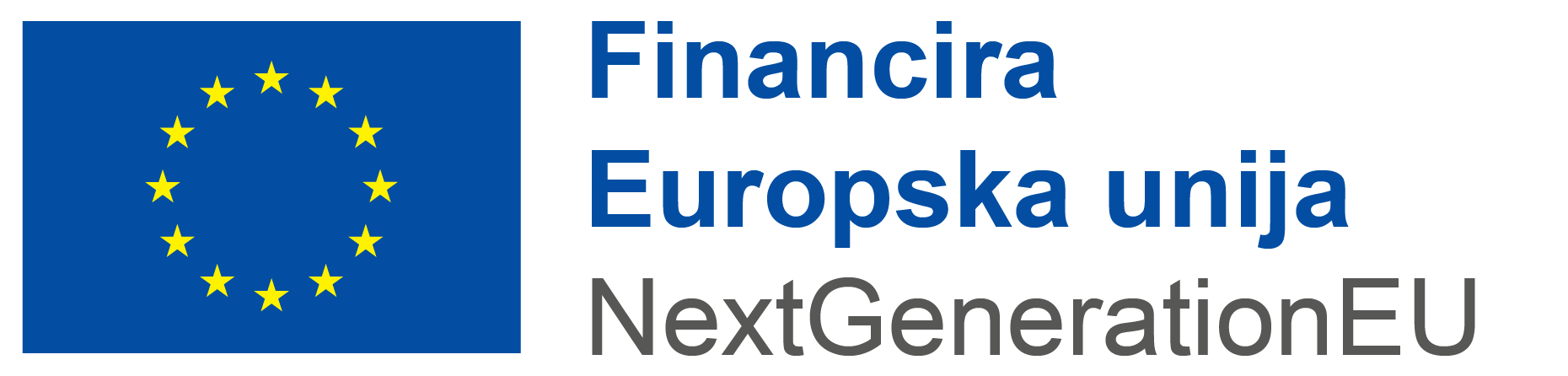 dubinska obnova
sveobuhvatna obnova
integralna obnova
Lipanj 2023.
MJERE ENERGETSKE UČINKOVITOSTI I 
HORIZONTALNE MJERE
Aneks 2. -
Popis tehničkih uvjeta
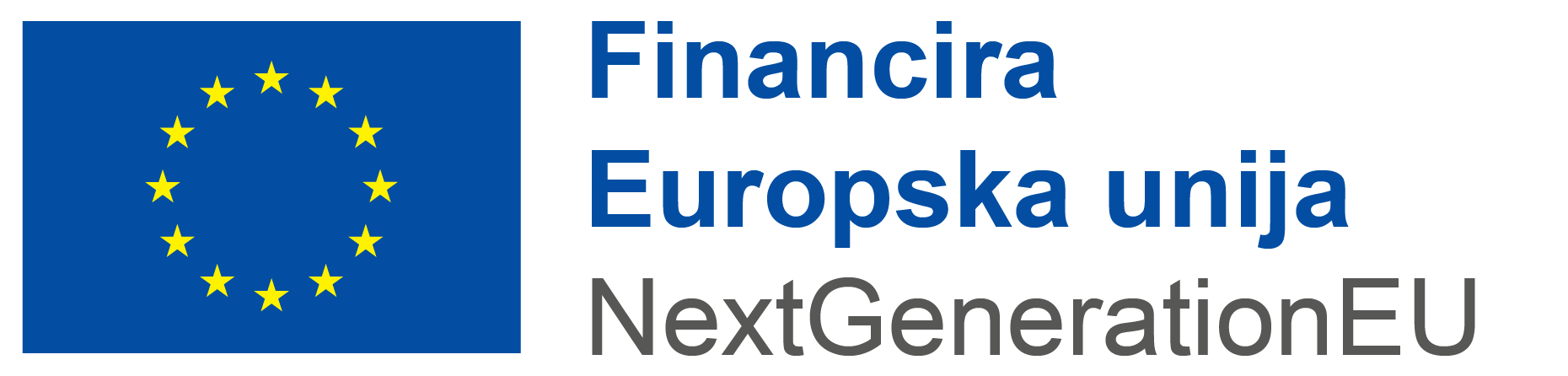 horizontalne mjere
EnU mjere
Lipanj 2023.
ulaganjem u energetsku obnovu zgrada 
značajno se doprinosi 
Okolišnom cilju I., a ostalim se ciljevima 
ne nanosi 
bitna šteta
USKLAĐENOST POZIVA S NAČELOM DNSH („ne nanosi bitnu štetu”) 
OKOLIŠNI CILJEVI
razine 
implementacije 
DNSH načela:
prilikom prijave
prilikom provedbe
EO VSZ nije štetna za obalni i morski okoliš niti vodna tijela
poboljšana 
toplinska ugodnost, 
ograničen štetni učinak očekivane 
buduće klime
EO VSZ
ne utječe na područja biološke raznolikosti 
i dr. zaštićena područja
IV. Kružno gospodarstvo, uključujući prevenciju otpada i recikliranje
VI. Zaštita i obnova biološke raznolikosti i ekosustava
V. Prevencija onečišćenja i kontrola zraka, vode ili tla
III. Održiva uporaba i zaštita voda i morskih resursa
II. Prilagođavanje klimatskim promjenama
I. Ublažavanje klimatskih promjena
mjere 
za smanjenje onečišćujućih 
tvari tijekom građevinskih 
radova; 
ekodizajn
potpora 
plinskim 
bojlerima - 
max 20% ukupne vrijednosti 
investicije
ograničavanje stvaranja otpada, ponovna uporaba materijala korištenih u obnovi
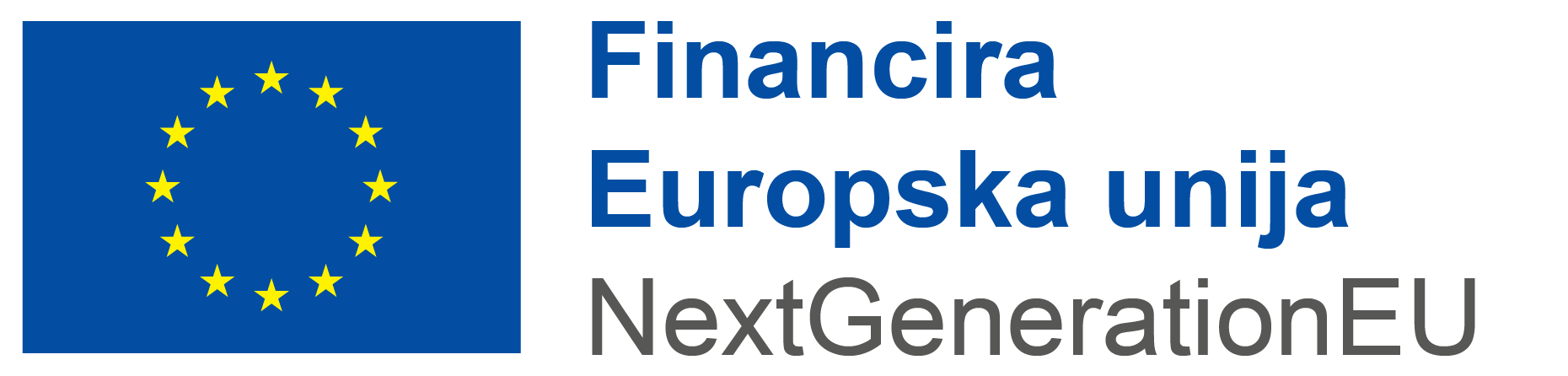 Lipanj 2023.
KAKO SE PRIJAVITI?
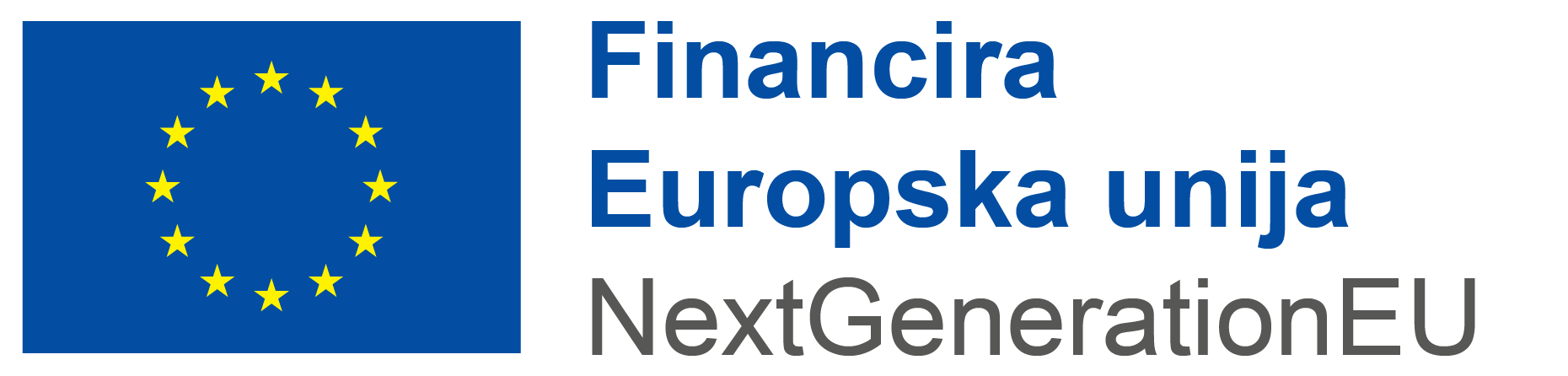 *Dokument nije potrebno priložiti u projektnom prijedlogu u slučaju 
kad se predaje Akt za građenje za planirani zahvat, naveden pod brojem 18.
POSTUPAK DODJELE I UGOVARANJE
od 22.5. do 22.8.2023. 
u 16:00 sati
UGOVARANJE
Zaprimanje i registracija projektnog prijedloga
FAZA 1
PT priprema Ugovor s uspješnim prijaviteljem

PT osigurava da je Prijavitelj prije potpisivanja upoznat s odredbama Ugovora 

Prijavitelj/Korisnik mora dostaviti Izjavu kojom potvrđuje da nisu nastupile promjene koje bi utjecale na postupak dodjele bespovratnih sredstava

Tripartitni Ugovor stupa na snagu kada ga potpiše zadnja ugovorna strana, a na snazi je do izvršenja svih obaveza ugovornih strana

Rok za ugovaranje je 30 dana
Procjena projektnih prijedloga u odnosu na kriterije definirane Pozivom:
Administrativna provjera
Provjera prihvatljivosti prijavitelja
Provjera prihvatljivosti projekta i aktivnosti
Ocjena kvalitete
Provjera prihvatljivosti izdataka (troškova)
FAZA 2
Donošenje Odluke o financiranju
FAZA 3
postupak dodjele traje maksimalno 120 dana
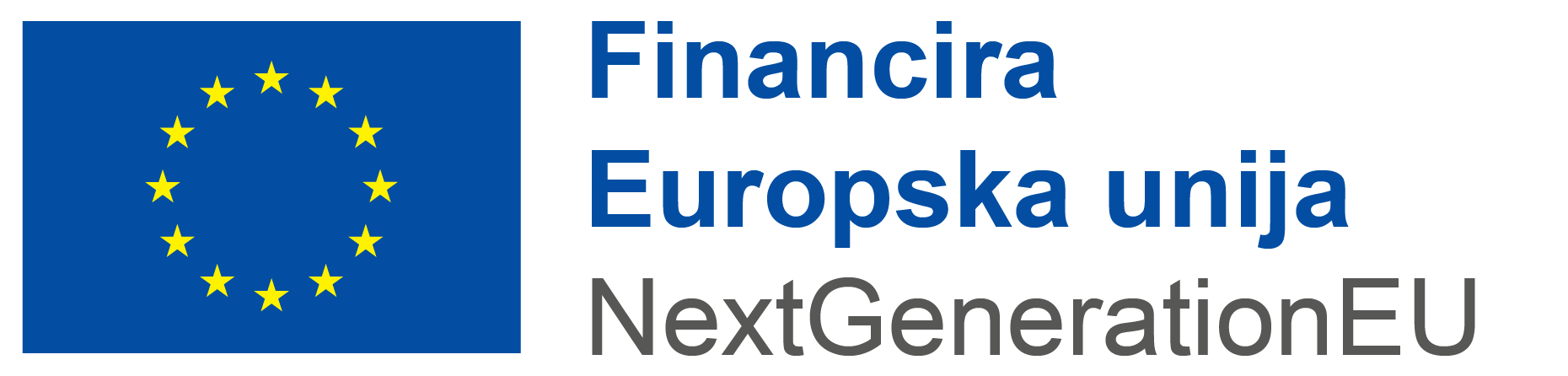 KRITERIJI ODABIRA
bodovni prag:
17
bodovni prag:
29
1-6
0-25
0-35
1-3
0-6
0-5
1-5
0-5
bodovni prag:
51/100
0-5
0-5
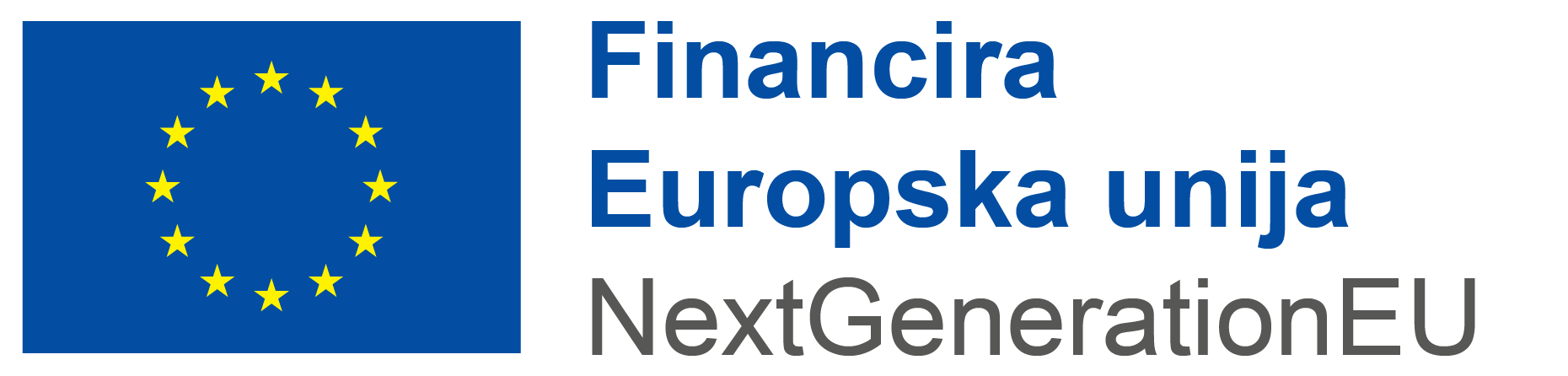 Lipanj 2023.
SUSTAV FONDOVI EU (eNPOO)
korisničke upute:
 https://
fondovieu.gov.hr/upute
Stručna podrška prilikom prijave u sustav:

fondovieu.podrska@fina.hr
Prijava preko stranice https://fondovieu.gov.hr

Inicijalna prijava: aktivacija korisničkog računa
Sustavu pristupa Prijavitelj
Sustavu fondovieu pristupa se isključivo putem NIAS sustava
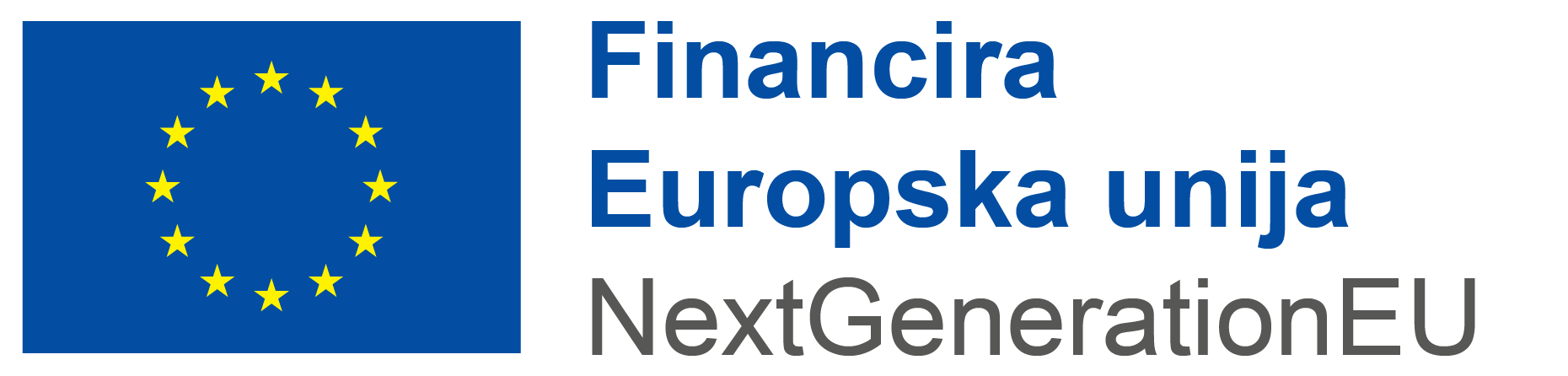 Lipanj 2023.
PLAĆANJA
METODA NADOKNADE
METODA PLAĆANJA
ZAHTJEV ZA PREDUJMOM/ NADOKNADOM SREDSTAVA
Trošak je nastao, ali nije plaćen

Korisnik podnosi zahtjev za nadoknadom PT-u

PT provjerava troškove i donosi zaključak o njihovu privremenom odobravanju

Korisnik plaća nastale troškove u cijelosti

Korisnik podnosi dokaz o plaćanju PT-u (10 dana od izvršenih plaćanja)

PT provjerava dokaze o plaćanju i donosi zaključak o odobravanju troškova
Korisnik ima pravo podnijeti zahtjev  za predujmom u iznosu najviše 20%  od odobrenih bespovratnih sredstava

Uz Zahtjev za predujmom Korisnik prilaže presliku pisane prijave početka građenja (čl. 131. ZOG), potpisani Ugovor o izvođenju radova i jamstvo za uredno izvršenje ugovora

Korisnik podnosi ZNS PT-u u roku od 15 dana od isteka svaka 3 mjeseca od sklapanja Ugovora, ali ne češće od svakih 30 dana; Završni ZNS se podnosi najkasnije 30 dana od isteka razdoblja provedbe (isključivo putem metode nadoknade)

Korisnik može potraživati troškove u skladu s „metodom nadoknade“, „metodom plaćanja” ili kombinacijom obje metode
Korisnik je platio nastale troškove u cijelosti

Korisnik podnosi zahtjev za nadoknadom PT-u, s dokazom o uplati 

PT provjerava troškove te donosi zaključak o njihovu odobravanju
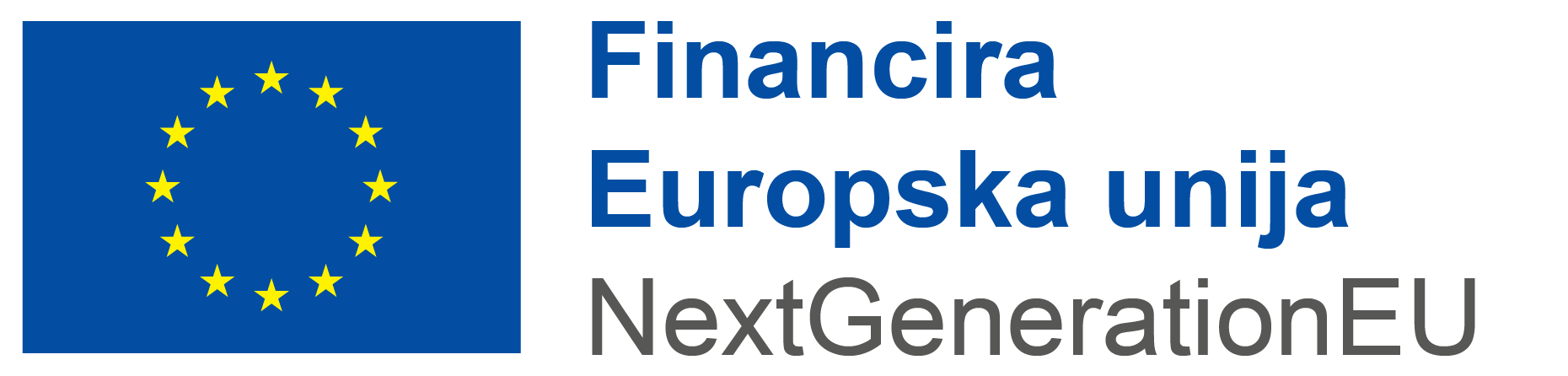 Lipanj 2023.
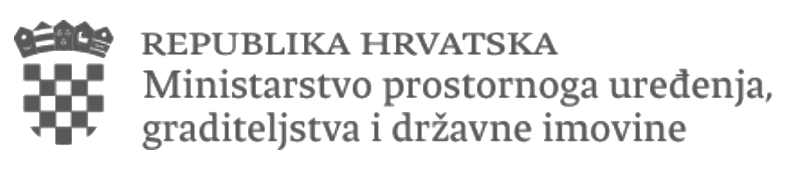 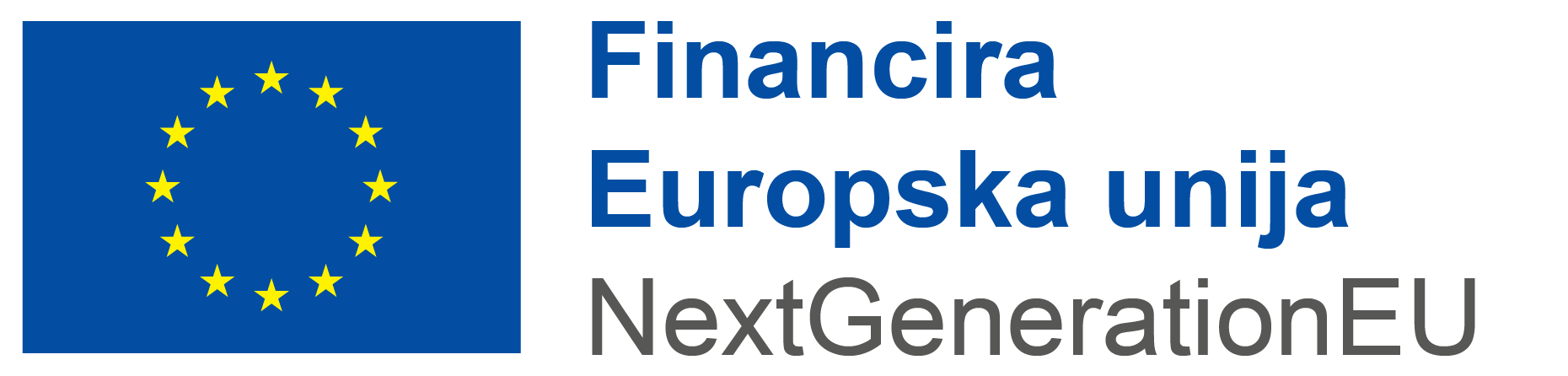 HVALA NA PAŽNJI!